Saints of Caesar’s Household
Phil.4:22
Legend
Nero fiddled as Rome burned
Some blamed Nero for fire 
Directly (at his orders)
Indirectly (vengeance of ‘gods’)
Reigned 54-68
Description: half beast, half devil
Murderer
Blamed Christians for fire, AD 64
Philippians: prison epistle
May include highest functionaries and lowest menials.
Epitaphs in Rome coincided with names in Ro.16…
May include members of imperial family, dignitaries, imperial guard, slaves
All the saints greet you, but especially those who are of Caesar’s household – 4:22
Saints: living, not dead…
Caesar: Nero; evil; unjust
House: 1:13f.; Ac.28:16
I. Faith Is FoundIn Unlikely Places
Those with least privilegesoften have greatest faith
Lk.4:16…25-27; Jn.1:11, shocking unbelief
Ct. Corinth, Ephesus, Rome . . . 
Paul never decided for others that they were uninterested in gospel
Ac.9:26
Power of gospel: Ro.1:7, 15…16
Ph.1:12-13, captive audience
I. Faith Is Found In Unlikely Places
II. Saints Often FoundIn Unfavorable Places
►Rome known for persecution◄
Paul (prisoner)….faithful in persecution.
2 Co.4:16-18
………………………...-………………………..
Ph.1:21-23, death . . .

►Nero known for perversity◄
Grew increasingly immoral.
Ph.2:14-15
DESIRE, 23
BETTER, 23
GAIN, 21
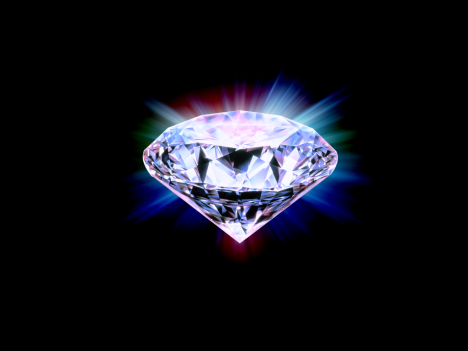 This Photo by Unknown Author is licensed under CC BY-NC-ND
I. Faith Is Found In Unlikely Places
II. Saints Often In Unfavorable Places
III. Saints In Rome,Not Of Rome
Jn.17:14-16
Not of world: different kind / quality
Ro.6:1-2 – 
Born into sinful world
Adopted world’s way of life
New birth changed them
Jn.17:14-16
Issues:
1everybody does it
2public morals decline
3‘strange’ invites ridicule
4friends shun us
Not of world: different kind / quality
Ro.6:1-2 – 
Ro.12:1-2 – In Rome, not of Rome
Character not determined by . . .
Employer.  Mt.9:9;  Ac.10:1-2;  16:15-16; 16:29-33;  18:1-3;  16:23;  Col.4:14
Environment. How do we live in Caesar’s house?
1 Pt.3:3-4
MODEST
1 Pt.4:3-4
STRANGE
I. Faith Is Found In Unlikely Places
II. Saints Often In Unfavorable Places
III. Saints In Rome, Not Of Rome
IV. Opportunity To Let Light Shine
Ac.28
Paul taught…wrote…encouraged…set good example… (Ph.1:12-14)
Rome: center of influence


If they could remain faithful in Caesar’s house, what of us?
World will not encourage us, but its dark-ness gives us opportunity to shine brighter
Spiritual progress of these brethren could spread gospel to ends of earth
We CAN shine in dark world
Education.  
Employment.  
Friends.  
Family.
Spouse.
Saints.
Paul:
Shipwreck
Snakebite
Imprisonment
Upcoming trials
Green-eyed preachers
2 Tim.4:6-8